Progress and Plan
Mingyi Dong

2024.10.14
Progress in the experimental hall last week
2
Removal of the long rail and legs
Oct. 7 and 8
Removed the long rail
Removed the legs on east side
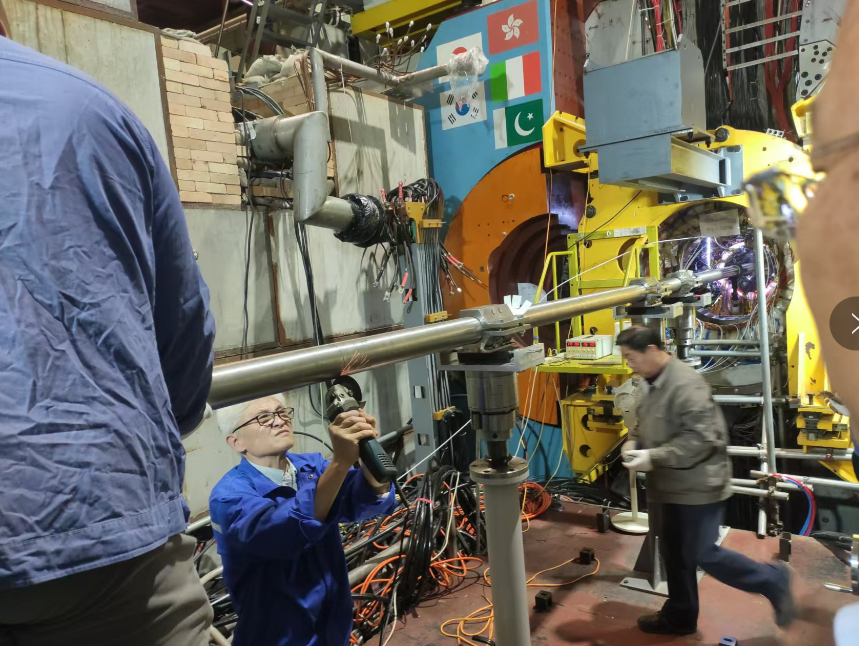 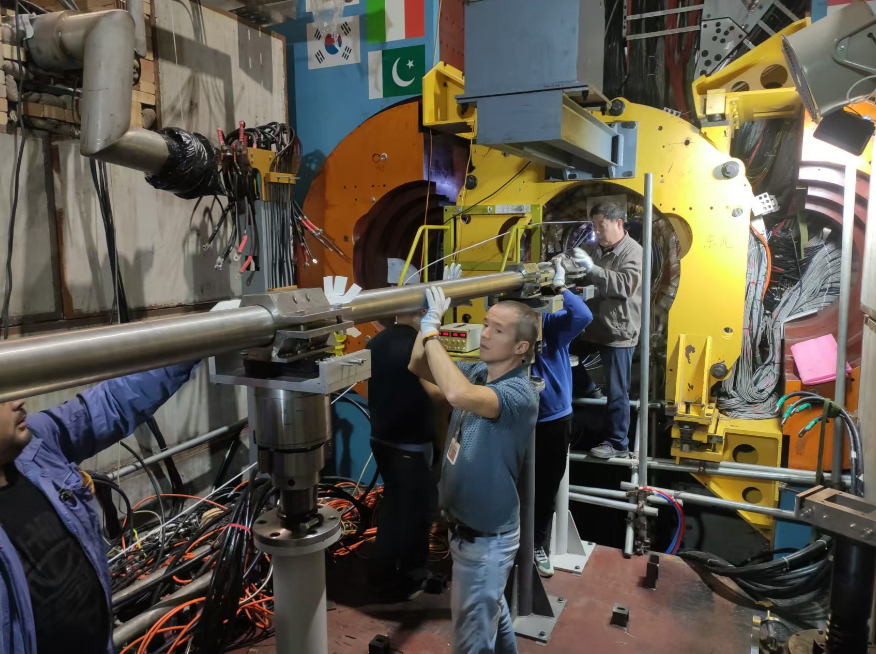 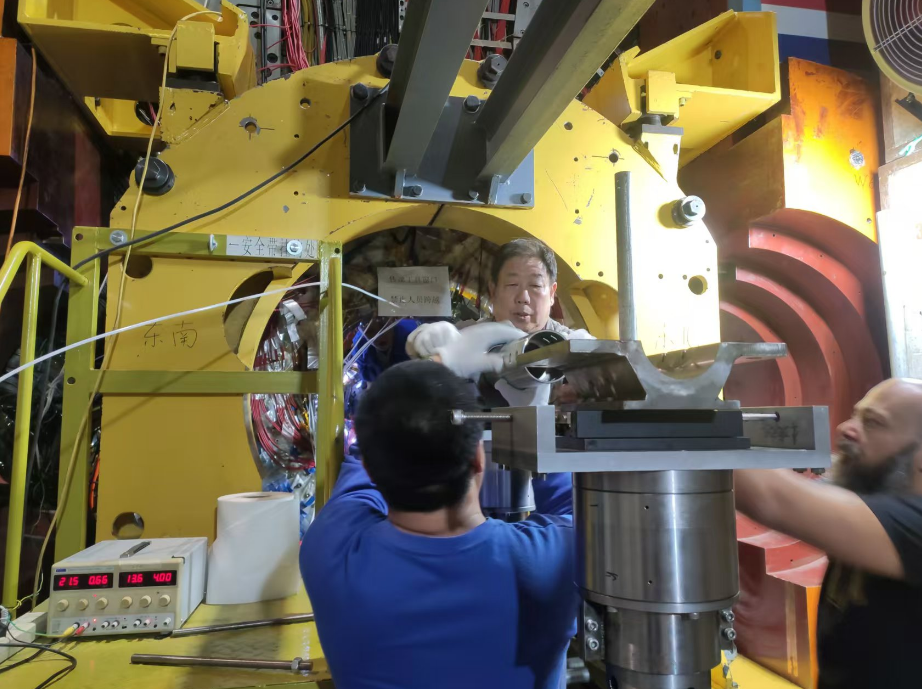 3
Gas sealing and Installation of Shielding plates
Oct.7-8
Leakage check and gas sealing of MDC. Large leaks were found around the screw holes fixing CGEM on both sides. Sealed with silicon RTV (two times on west side)
Installation of the shielding plate on east side
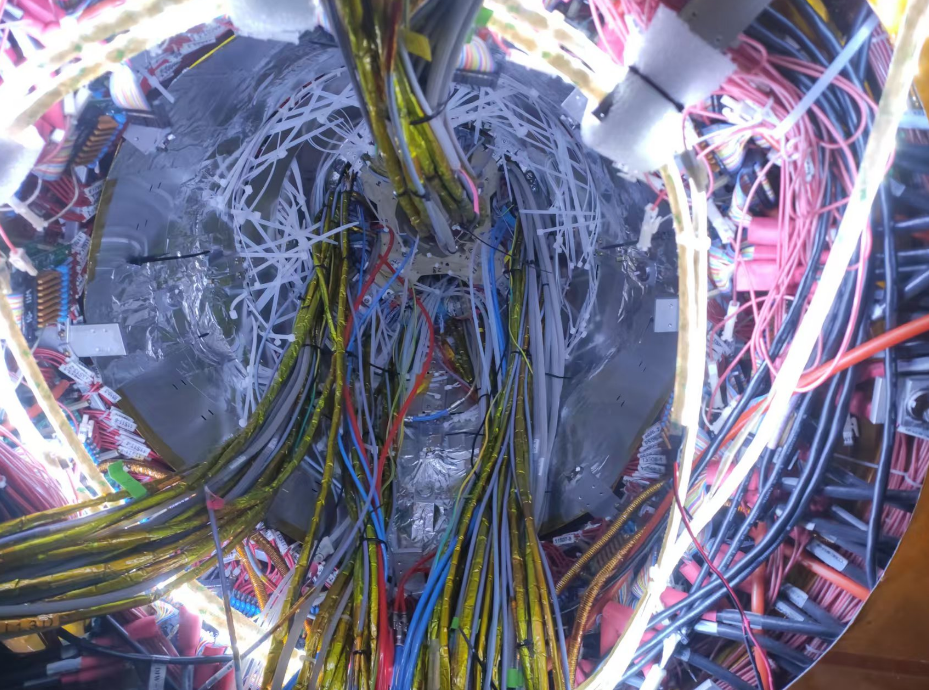 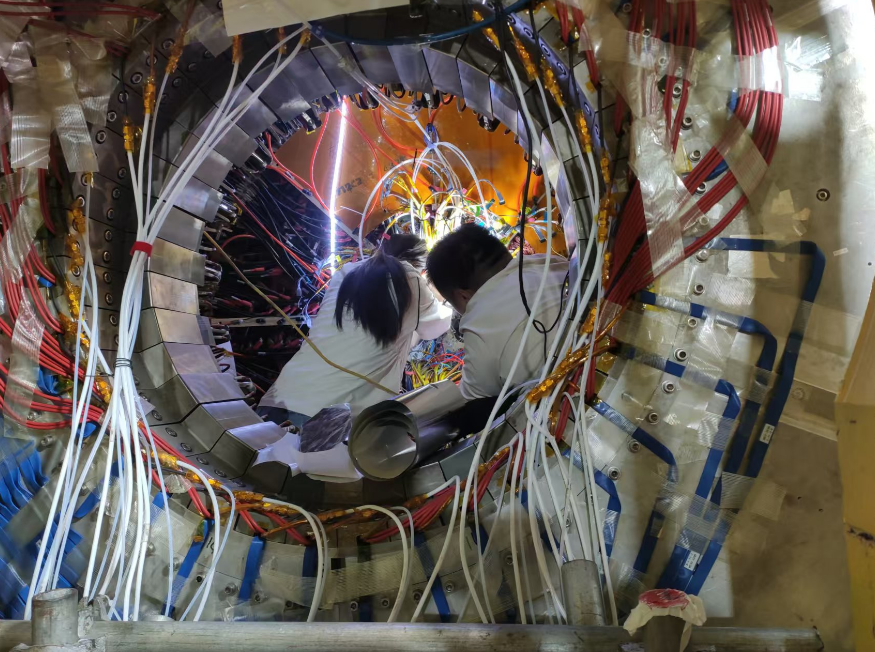 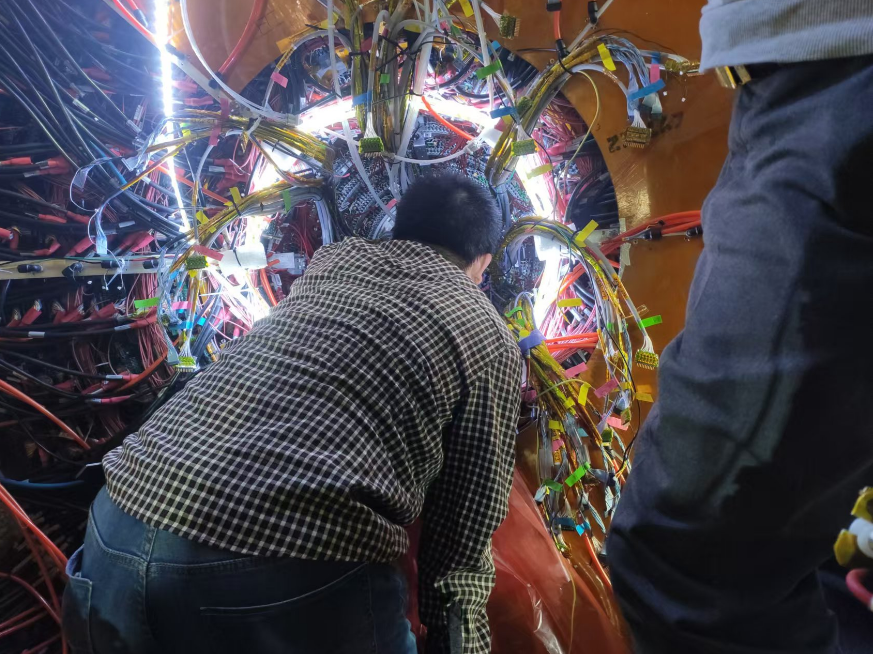 4
Laser measurement after CGEM installation
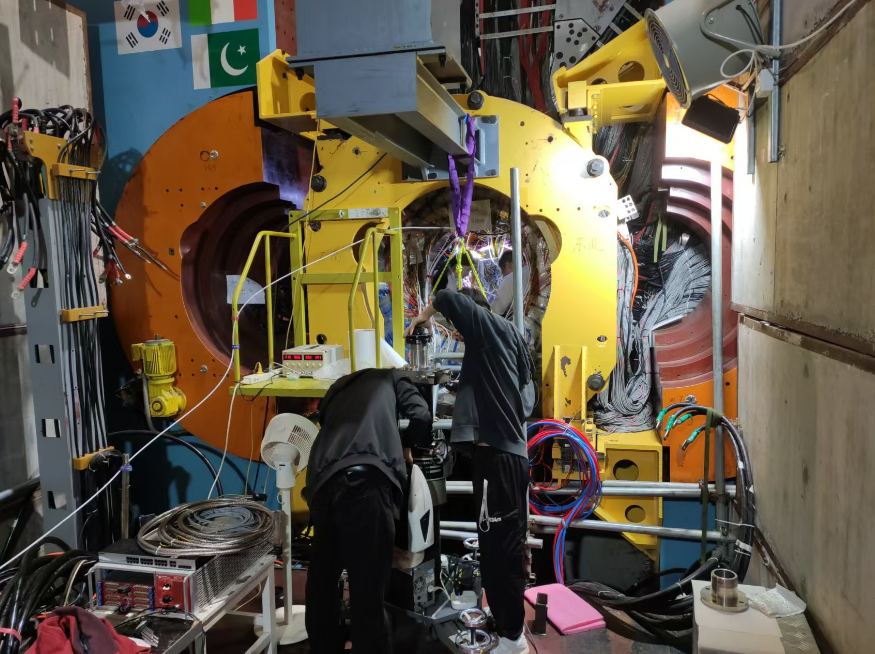 Oct. 9
Measured MDC and CGEM position after CGEM installation
No change of MDC after CGEM installation 
Have a preliminary measurement results of CGEM position
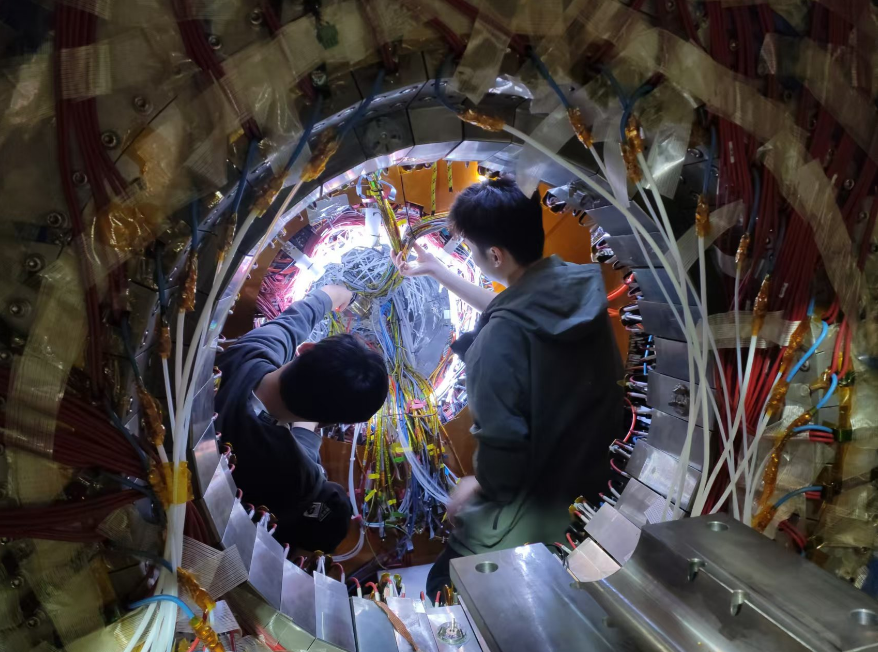 5
Platform for CGEM electronics
Oct. 10-11
Set up platforms for CGEM electronics (GEMROC and low voltage crate) on both sides. (about 1m *2m, height: 2.5m)
Minimized of signal and LV cable lengths as much as possible
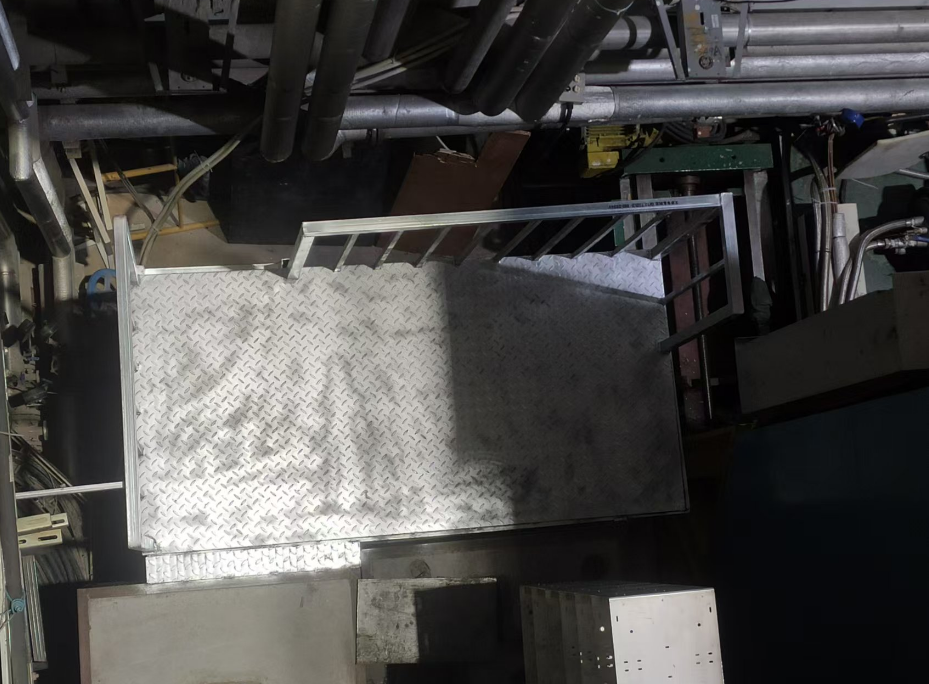 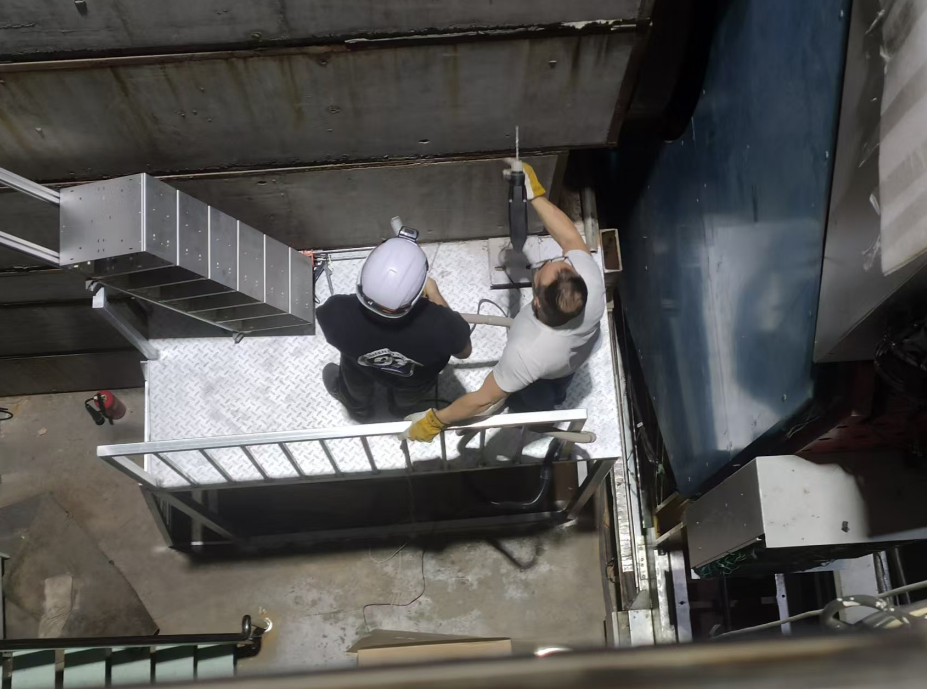 6
Other issues (Installation space for CGEM FED, HV cabling)
Oct.11
The space between the MDC preamps and the original shielding plates is not enough for CGEM FED
Measured the diameter of the focusing magnet support structure (400mm) and the diameter of the drift chamber step shielding plates (480mm) 
Determined to increase the support block of the step shielding plates by 20mm to leave an additional 20mm of installation space for the CGEM FED.  (Stefano, Qun and Mingyi) 
With the new support blocks for shielding, CGEM cable fixing brackets can be added.
Oct.12
Discussion and on-site investigation on HV cabling with Stefano, Matias, and Michela 
Determined the high-voltage cable routing path and the approximate cable fixing scheme
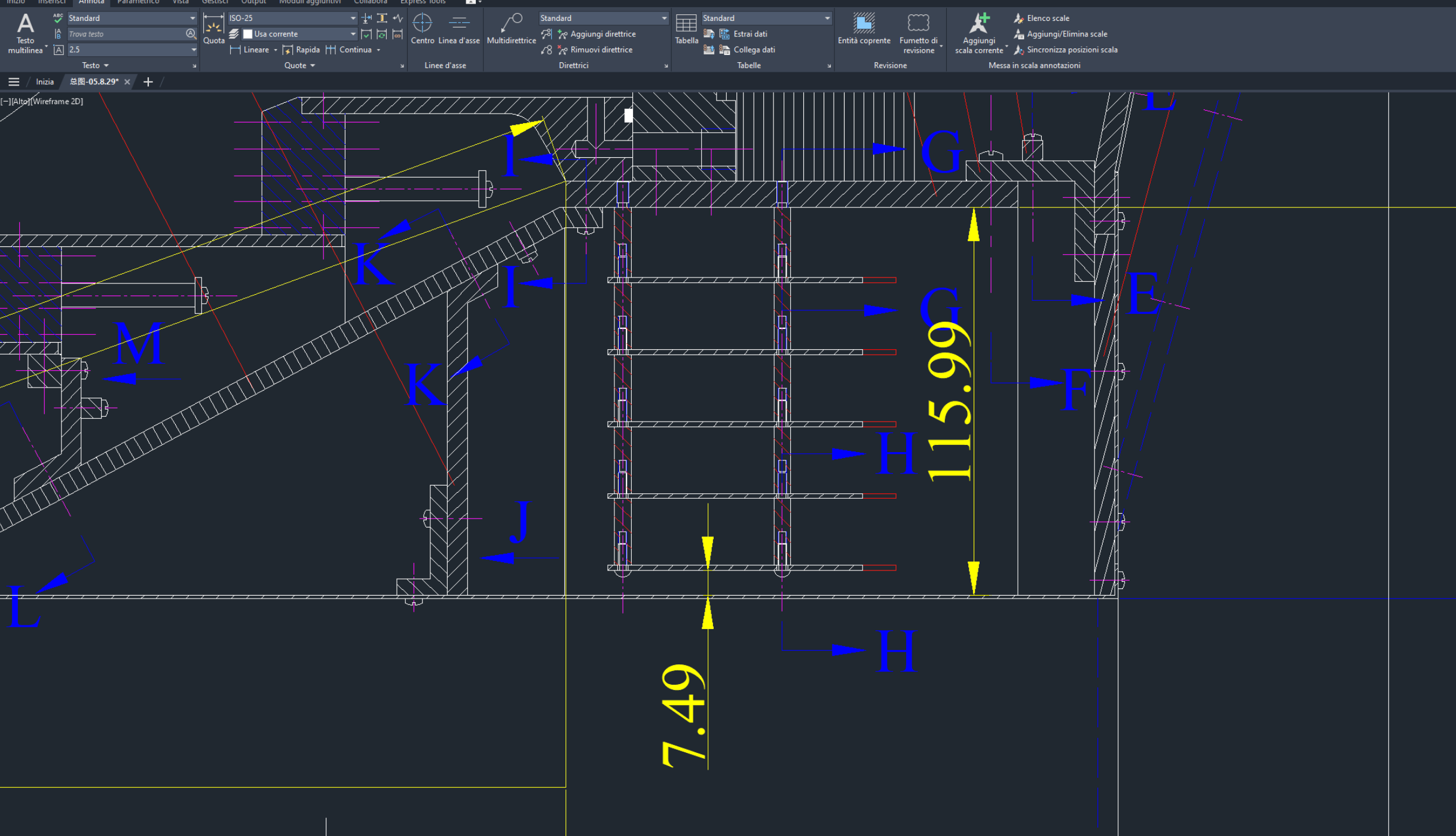 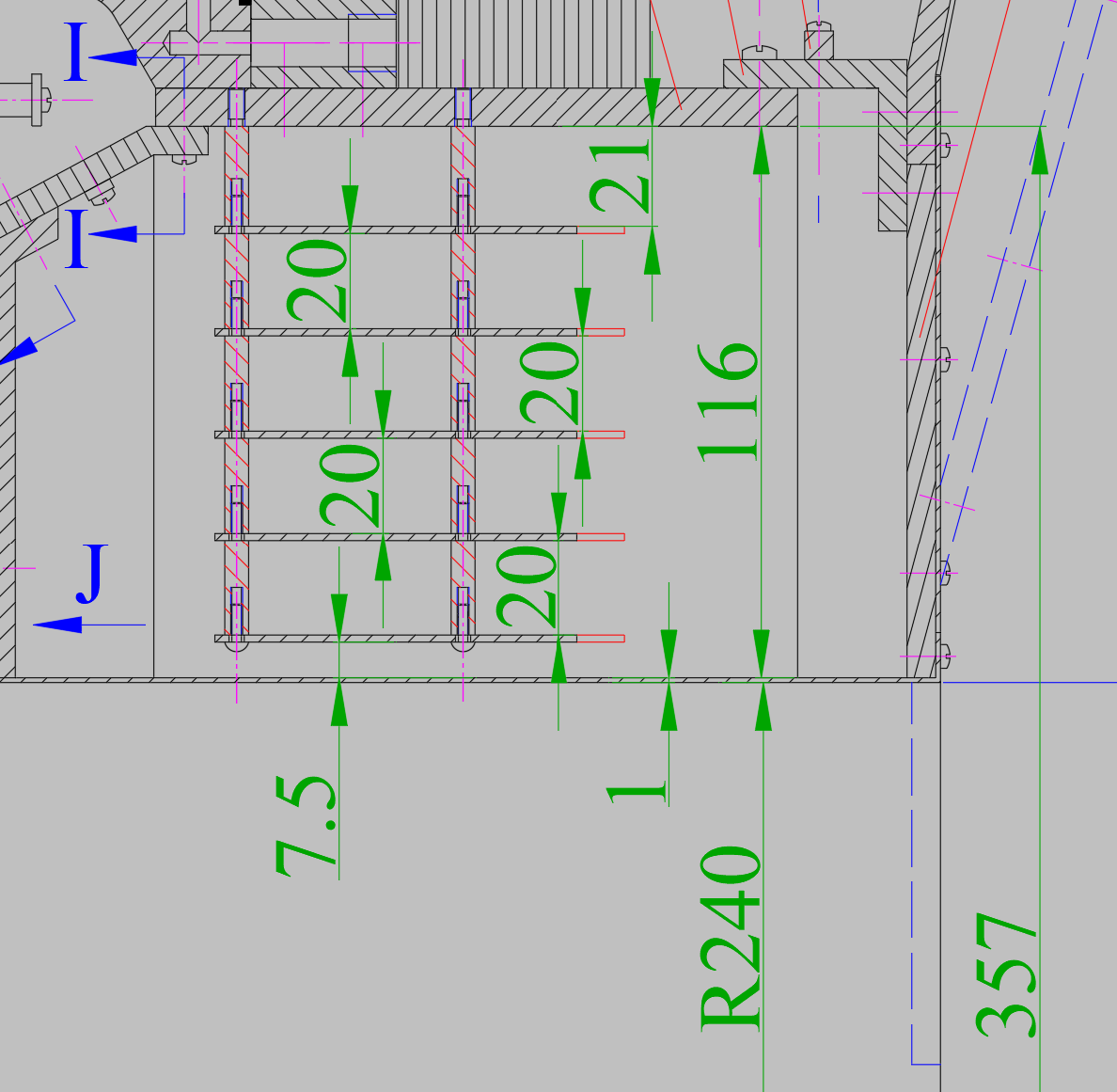 7
Plan for next week
8
Backup
9
Schedule (may be updated each week)
10